SINAVLA ÖĞRENCİ ALACAK ORTAÖĞRETİM KURUMLARINA İLİŞKİN MERKEZÎ SINAV BAŞVURU VE UYGULAMA KILAVUZU 2024
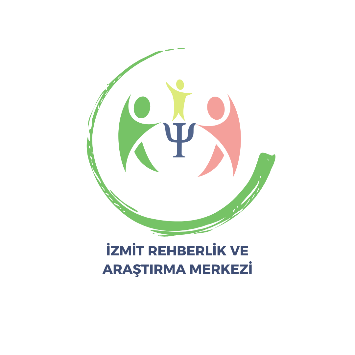 İZMİT REHBERLİK VE ARAŞTIRMA MERKEZİ
1. GENEL AÇIKLAMALAR
1. GENEL AÇIKLAMALAR
1. GENEL AÇIKLAMALAR
2. BAŞVURU ŞARTLARI
2. BAŞVURU ŞARTLARI
3. BAŞVURU İŞLEMLERİ
3. BAŞVURU İŞLEMLERİ
4. BAŞVURUNUN GEÇERSİZ SAYILACAĞI DURUMLAR
5. OKUL MÜDÜRLÜKLERİNİN YAPACAĞI İŞLEMLER
5. OKUL MÜDÜRLÜKLERİNİN YAPACAĞI İŞLEMLER
5. OKUL MÜDÜRLÜKLERİNİN YAPACAĞI İŞLEMLER
5. OKUL MÜDÜRLÜKLERİNİN YAPACAĞI İŞLEMLER
6. SINAV GİRİŞ YERİ VE BELGESİ
6. SINAV GİRİŞ YERİ VE BELGESİ
6. SINAV GİRİŞ YERİ VE BELGESİ
7. ÖZEL EĞİTİM İHTİYACI OLAN ÖĞRENCİLERLE İLGİLİ İŞLEMLER
7. ÖZEL EĞİTİM İHTİYACI OLAN ÖĞRENCİLERLE İLGİLİ İŞLEMLER
7. ÖZEL EĞİTİM İHTİYACI OLAN ÖĞRENCİLERLE İLGİLİ İŞLEMLER
7. ÖZEL EĞİTİM İHTİYACI OLAN ÖĞRENCİLERLE İLGİLİ İŞLEMLER
8. SINAVIN KAPSAMI
BİRİNCİ OTURUM 											  İKİNCİ OTURUM 	         	SÖZEL ALAN 											             SAYISAL ALAN
9. SINAVIN UYGULANMASI
9. SINAVIN UYGULANMASI
10. SINAVIN DEĞERLENDİRİLMESİ
11. SINAV SONUÇLARININ BİLDİRİLMESİ